सेवा मंडल एज्युकेशन सोसायटी द्वारा संचालितश्रीमती मणिबेन एम्.पी.शाह विमेन्स कॉलेज ऑफ आर्ट्स एण्ड कॉमर्सनैक द्वारा पुनःमान्यता प्राप्त ‘A’ ग्रेड, CGPA 3.61/4UGC STATUS:  College with   Potential for Excellenceश्रीमती परमेश्वरी देवी गोर्धनदास गारोडिया एजुकेशन  काम्प्लेक्स, 338,आर.ए.किदवई रोड,माटुंगा(पूर्व),मुंबई-400019 हिन्दी-विभाग द्वारा आयोजित,एक दिवसीय संगोष्ठी विषय -  “हिन्दी साहित्य का इतिहास – आधुनिक काल”
मूल नाम:  धनपत राय उपनाम:   प्रेमचंदजन्म:    ३१ जुलाई, १८८०		    ग्राम लमही, वाराणसी, उत्तर प्रदेशमृत्यु:    ८ अक्टूबर, १९३६			  वाराणसी   उत्तर प्रदेश, भारतकार्यक्षेत्र: अध्यापक, लेखक, पत्रकार
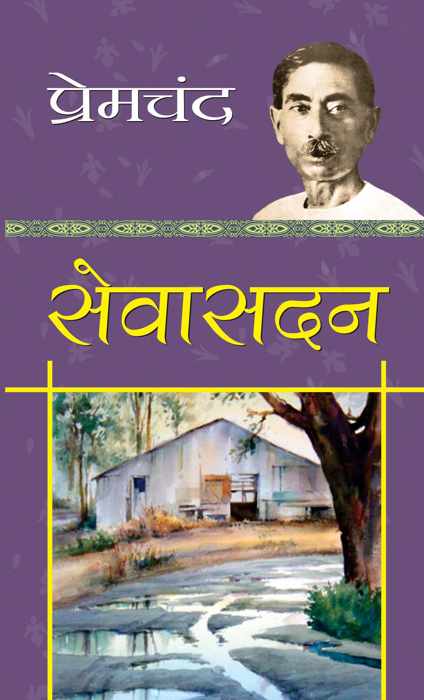 सन्  १९१८
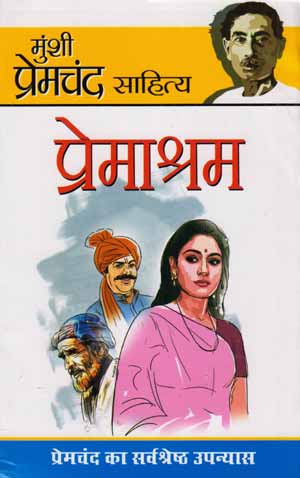 सन्  १९२२
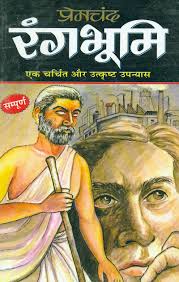 सन्१९२५
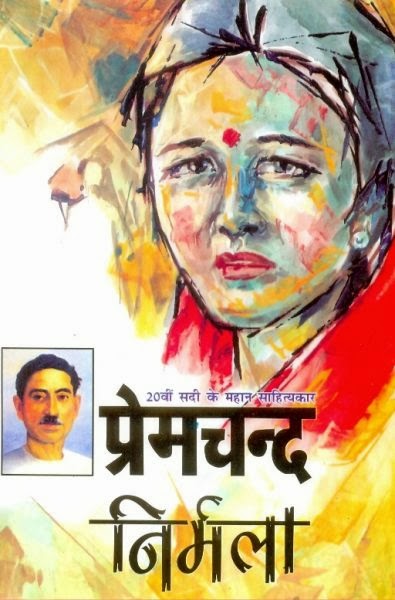 सन्१९२५
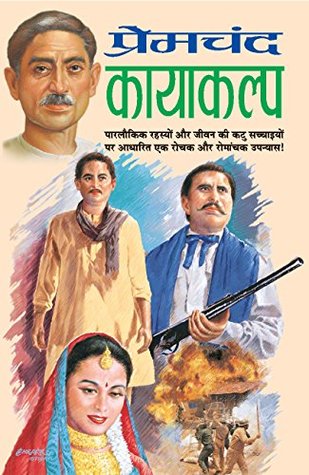 सन्१९२७
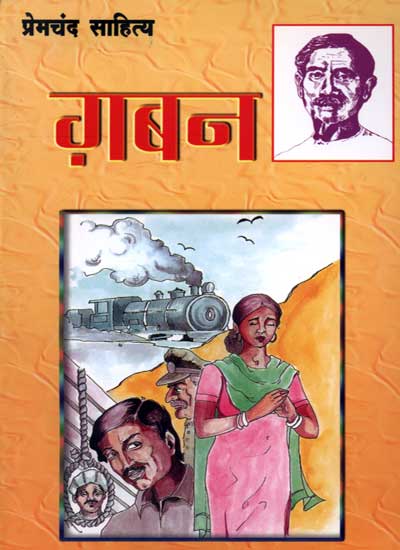 सन् १९२८
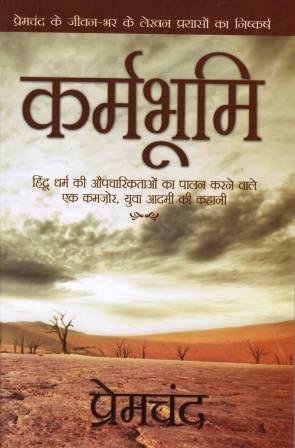 सन् १९३२
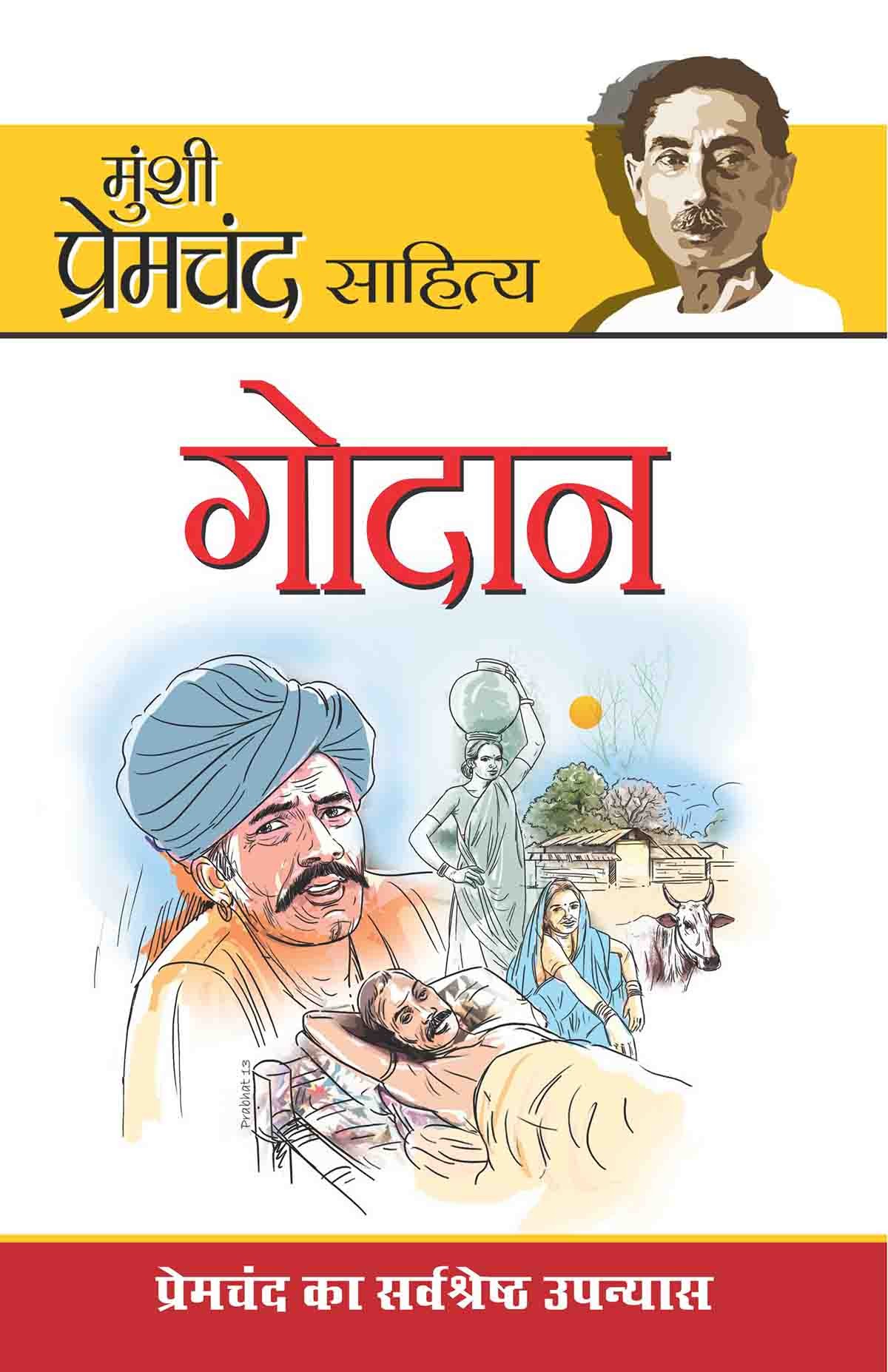 सन् १९३६
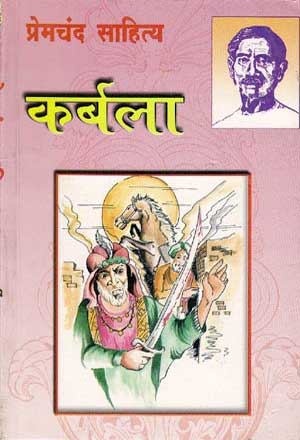 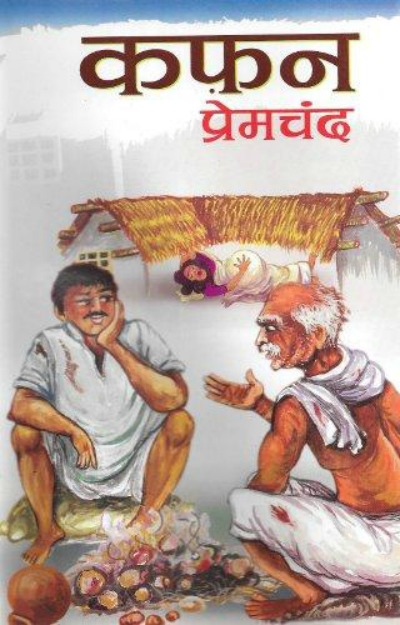 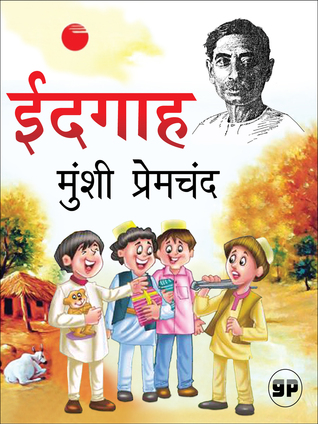 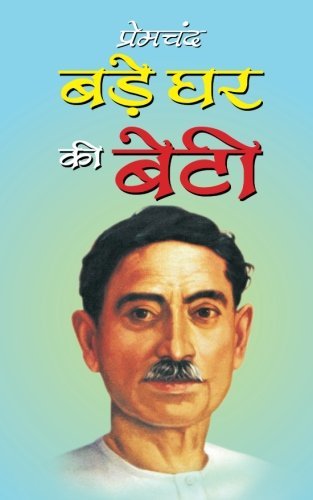 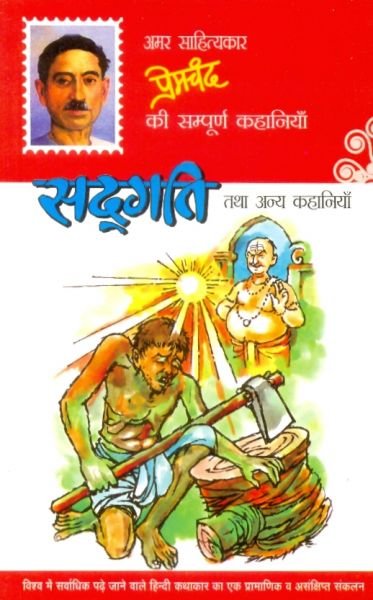 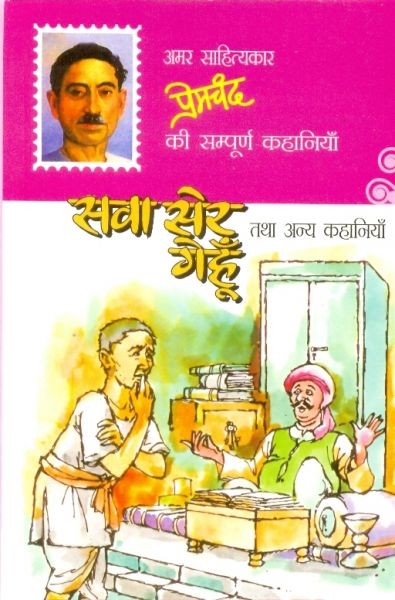 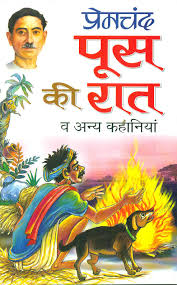 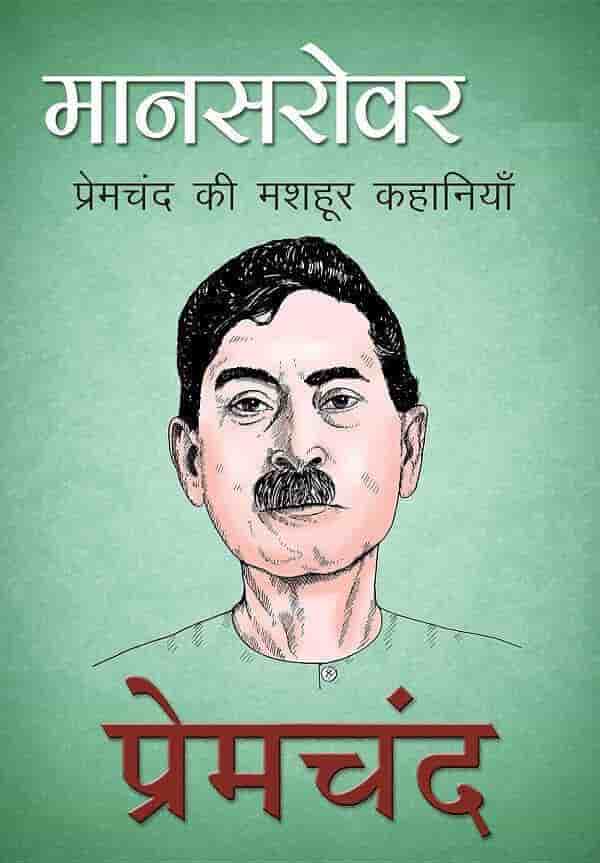 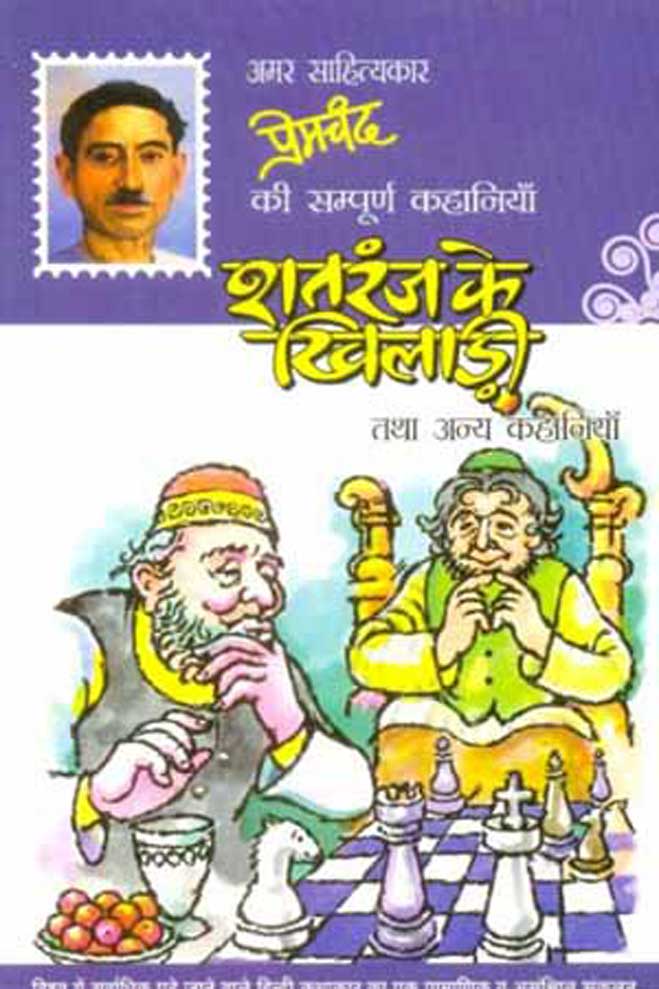 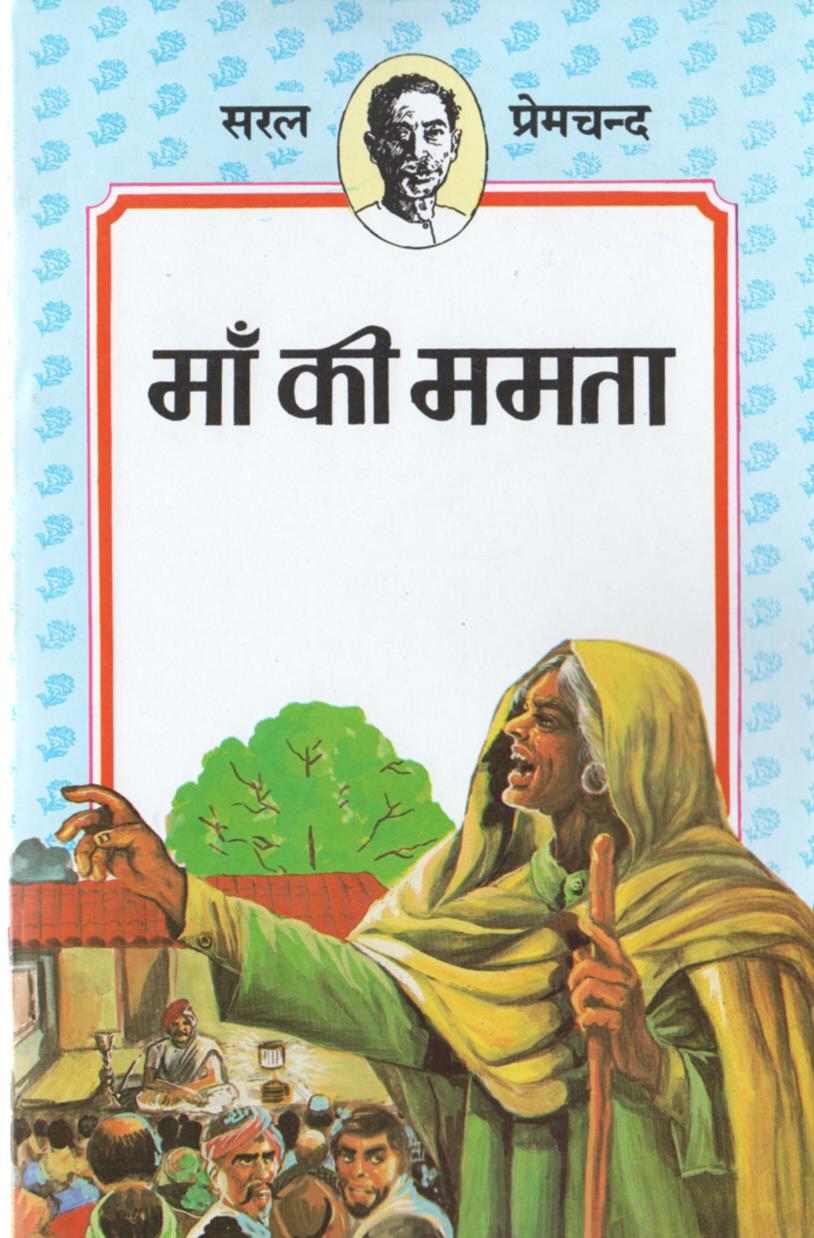